Karen Monique Gregg, Heather Price, Jeffrey M. Seymour
University of Notre Dame
Department of Sociology
Tips and Advice for TakingTHE AREA EXAMS
Mo’s BIGGEST OBSERVATION
NOT ALL AREA EXAMS ARE CREATED EQUALLY
Investigate the exams
Know the Committee members
Think about the models offered (they vary widely)
Find out what kind of preparation is required for each exam
Talk to others who have recently taken the exam
Which one do you think fits YOU the best?  Does this fit what YOU want to develop knowledge in?
Some exams allow you to tailor the exam to  your interest
Others don’t
DETERMINE whether or not this is important to you when deciding which exam to take
Mo’s BIGGEST TIP of ALL!
Decide now what exams you will take!  The sooner the better!
Make every class relevant to these exams
Don’t waste time taking courses that will not inform  your thoughts for taking these exams
Take summary notes of all readings for every class.
This helps you practice writing and helps prepare for the exam
 Also serves as easy reference later when you study
Mo’s Top 5  Other Tips
(drum roll please)
READ THIS FIRST – Check it often for changes!
http://sociology.nd.edu/graduate-program/areaexaminformation/
Going it alone!
No. 1 – Meet with the Chair early!
As soon as you decide which area exam you are taking…
Declare your interest – e-mail the Chair of the exam to request a meeting
Before the meeting read the Graduate Guide – know what you should expect from this experience
Check to make sure the Chair doesn’t change after this meeting (in Summer months committees change)
Make arrangements for how the Chair will guide you in your preparation
WIDE VARIATION ON THIS – several models
Set a date (may be more structured now) – tell  Pat Kipker
Important Questions to ask the Chair
How will the exam be graded?
How long will it take to get the results?
How will I be informed of the results?
What will happen then?  Will you work with me on papers in the area?
How important are citations?
What does “Passing with Distinction” look like?  What does just “Passing” look like?  If someone were to fail, why would they fail?
No. 2 – Amass  your materials ASAP.
After you have met with the Chair…
Start amassing the material you will need for studying.  
Buy books (strongly recommend – making a commitment to the field)
If you don’t buy the books at least copy the relevant portions for future reference
Print the articles and organize them into topics
This takes a lot of time (and money) – start early!
GET copies of past exams from Pat Kipker!  Study the questions – look for patterns!
If other students are comfortable, you’re allowed to consult students' past answers and resources – MUST GET THEIR PERMISSION
No. 3 – Develop a plan of attack.
Buy a calendar!  Set a schedule! Be disciplined!
Read in Chunks and Write in Chunks
Broad themes in the literature
Where are the strengths?  
Where are the weaknesses?
Know the history of the area you are studying
What shifts occurred in the field?  
How did this change intellectual trajectories? 
Why does any of that matter?
No. 4 – Read, Read, Read, Write, Write, Write
Divide the readings into areas/sections
After each reading – write a one page summary in your own words (RQ, method, findings, your reaction)
After reading the area – try to write a compendium of the readings. (6-12 pages)
Read, read, read these – especially the two weeks before the EXAM.
Practice typing!  You will type as fast as  you can for four hours (without stopping much) so your hands need to be ready for this!  Think of it as a finger marathon that you have to train for!  
As the date approaches – you may realize that you aren’t going to finish all the material –  may need to strategize!
No. 5 – Face the facts!
As you approach the exam…
You will experience anxiety (face it)
Use this to your advantage!  Don’t let it defeat you!
Use it to motivate you to work harder and longer and to think deeper about the BIG PICTURE of the field!  
Don’t panic!  Get practical advice from others who have taken the same exam.
There will come a point where you think, “That’s it.”  So just relax and count on the fact that you’ve done all that you could (humanly) possibly do to prepare – given the limitations of the exam you are taking.
FINAL SUGGESTION
In the six months following PASSING the exam…
START WRITING ACADEMIC PAPERS
Take advantage of the knowledge you have accumulated
Where were there holes in the field?
What kinds of contributions do you want to make?
What kind of scholar do you want to be?
Studying in a group – Heather Price
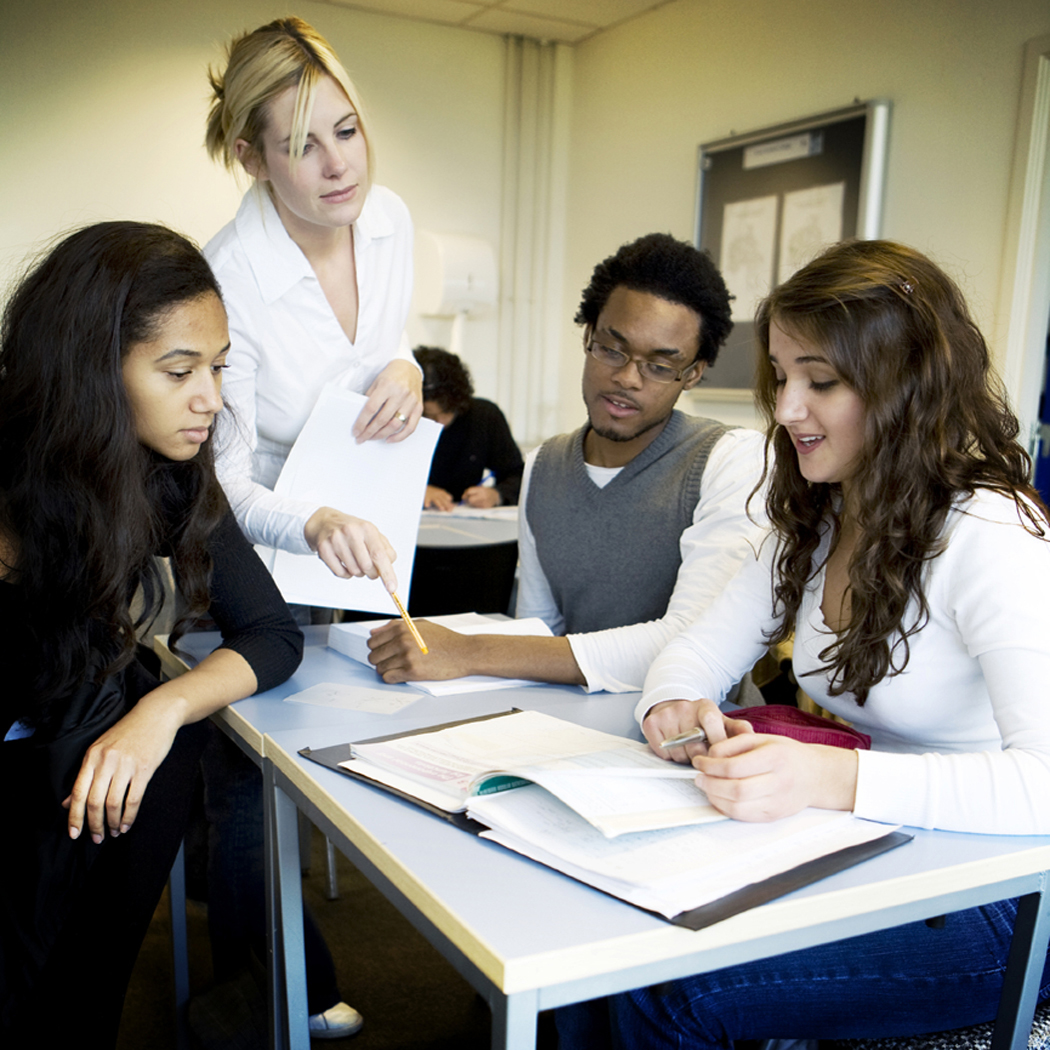 Is group studying for you?
Know your strengths and weaknesses
Know your actual personality, not your ideal
Know the personalities of the possible people in the group
Be realistic about how your personality will intersect with the others
Even ask someone for an outside assessment 
Know you can always drop out of the group
Pros and Cons of Group Study
Pros and Cons of Group Study
How to study in a group
Organize, organize, organize
Set a standing meeting time
Set a reading schedule
Outline necessary readings for the exam
Set reading goals between meetings
Discuss the readings in the meeting
Outline the entire calendar between the first and last day of the studying period
Discuss what will occur in meetings; set an agenda
How to study in a group
Maximize the Pros
Utilize all the knowledge base in the group
All should contribute to the ‘master reading list’
Use everyone’s old class syllabi to build a baseline list
Outline meeting agenda
Set start and end times
Talk out the readings
Discuss disagreements
Reach some consensus
How to study in a group
Minimize the Cons
Stick to the meeting agenda
Be flexible with meeting times
Everyone does their part
Don’t drag someone along!
Schedule in some emotional talking time
This keeps everyone considerate, but bounded
Inside your ‘meeting time’
Set the agenda with time constraints
Ask questions about the readings
Discuss the readings’ main points
Discuss disagreements
Reach consensus or table the question and remember to readdress it after more readings
Connect works to past readings
Find old exam questions which could use this information and talk it out together
Group studying conclusion
Two heads (or 3, 4, 5) are better than one








Many hands lighten the load
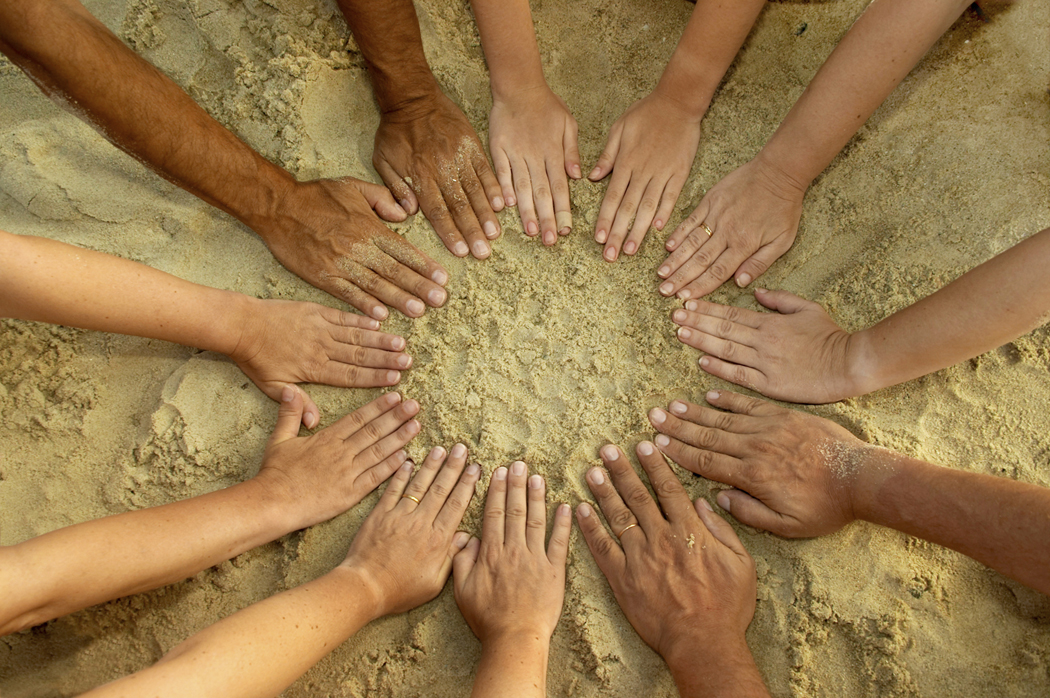 Jeffrey M. SeymourWhy take these exams anyway?
“the ability to interact with professional peers on the basis of shared knowledge and understanding;
the ability to teach in the field and to organize a new syllabus;
the ability to develop original research questions”
Graduate Guide http://sociology.nd.edu/graduate-program/resources/documents/guide-to-graduate-studies-8-2008.pdf
[Speaker Notes: Culture: “The goal of this exam is to provide the opportunity for interested students to develop and demonstrate a broad grounding and expert familiarity with key research and guiding questions in cultural sociology”

Stats: “We do not expect students to know everything there is to know about statistics, or for all students to approach topics in the same way…Student answers should demonstrate that they have sufficient expertise to be a user of some advanced methods while being able to read, understand, and explain others.”]
Jeff’s area exam comparison
Jeff’s area exam comparison
Strategies for preparation
Complete preparation for the entire field
Prepare for everything on the area’s exhaustive reading list
Know what’s coming
Because some areas allow you to design the questions, work on preparing your original responses
Hedge your bets
Look at past tests and pull out frequent questions and themes
Get to know your committee
No matter how you prepare, it might be good to know about your committee members’ specific academic interests
What if you don’t pass?
It happens
Less than 10% of students will not pass an exam
Re-writes, re-takes, and moving on to a new area
Meet with your exam chair, advisor, and DGS to talk about your options if you don’t pass your first exam
Check your exam’s specific policies before taking the exam
http://sociology.nd.edu/graduate-program/areaexaminformation/
What happens if you don’t pass again?
Failing two full exams results in termination from the program
Suggestions for taking the exam
Manage your time
You only get four hours each day
Outline the plan
Get your basic idea on paper as quickly and as clearly as you can
Don’t get bogged down by little details
Mark your exam if you have to come back to an idea
Cite as best you can (or as much is required)
If you can’t remember, put down what you know
Bring snacks and earplugs
Our areas
Monique:  Soc Psych & Religion
Heather: Stats and Methods & Soc of Educ
Jeff: Stats and Methods & Cultural Soc

All these exams are different:
	- Different formats
	- Different styles
	- Different goals
Question & Answer Period
Thank you for coming!